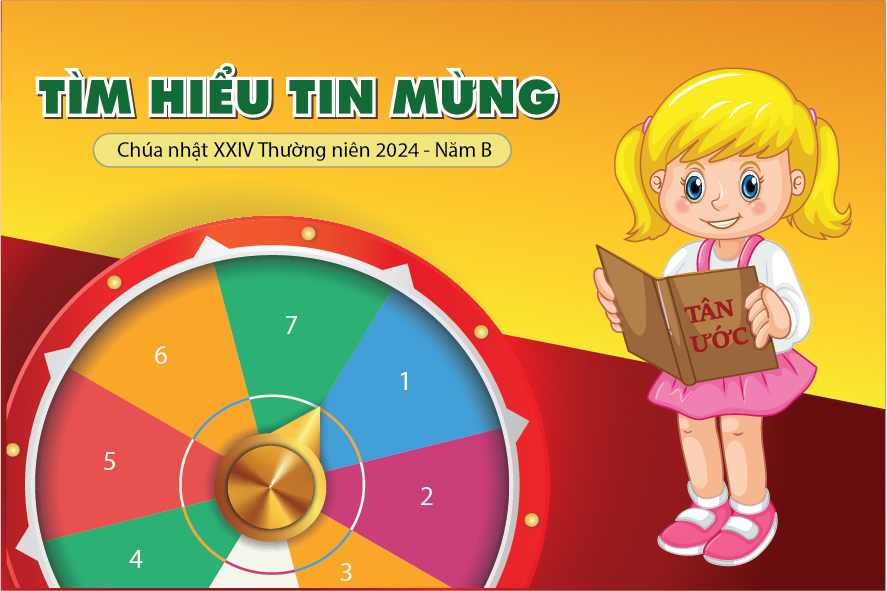 Vui học kinh thánh
Mác-cô 8.27-35
Đức Giê-su và các môn đệ của Người đi tới các làng xã vùng Xê-da-rê Phi-líp-phê. Dọc đường, Người hỏi các môn đệ : "Người ta nói Thầy là ai ?"
TIN MỪNG THEO THÁNH Mc 8, 27- 35
Các ông đáp : "Họ bảo Thầy là ông Gio-an Tẩy Giả, có kẻ thì bảo là ông Ê-li-a, kẻ khác lại cho là một ngôn sứ nào đó."  Người lại hỏi các ông :
"Còn anh em, anh em bảo Thầy là ai ?" Ông Phê-rô trả lời : "Thầy là Đấng Ki-tô."  Đức Giê-su liền cấm ngặt các ông không được nói với ai về Người.
Người nói rõ điều đó, không úp mở. Ông Phê-rô liền kéo riêng Người ra và bắt đầu trách Người. Nhưng khi Đức Giê-su quay lại, nhìn thấy các môn đệ, Người trách ông Phê-rô :
Rồi Người bắt đầu dạy cho các ông biết Con Người phải chịu đau khổ nhiều, bị các kỳ mục, thượng tế cùng kinh sư loại bỏ, bị giết chết và sau ba ngày, sống lại.
Rồi Đức Giê-su gọi đám đông cùng với các môn đệ lại. Người nói với họ rằng : "Ai muốn theo tôi, phải từ bỏ chính mình, vác thập giá mình mà theo.
"Xa-tan ! lui lại đàng sau Thầy ! Vì tư tưởng của anh không phải là tư tưởng của Thiên Chúa, mà là của loài người."
Quả vậy, ai muốn cứu mạng sống mình, thì sẽ mất ; còn ai liều mất mạng sống mình vì tôi và vì Tin Mừng, thì sẽ cứu được mạng sống ấy.
Đó là lời Chúa.
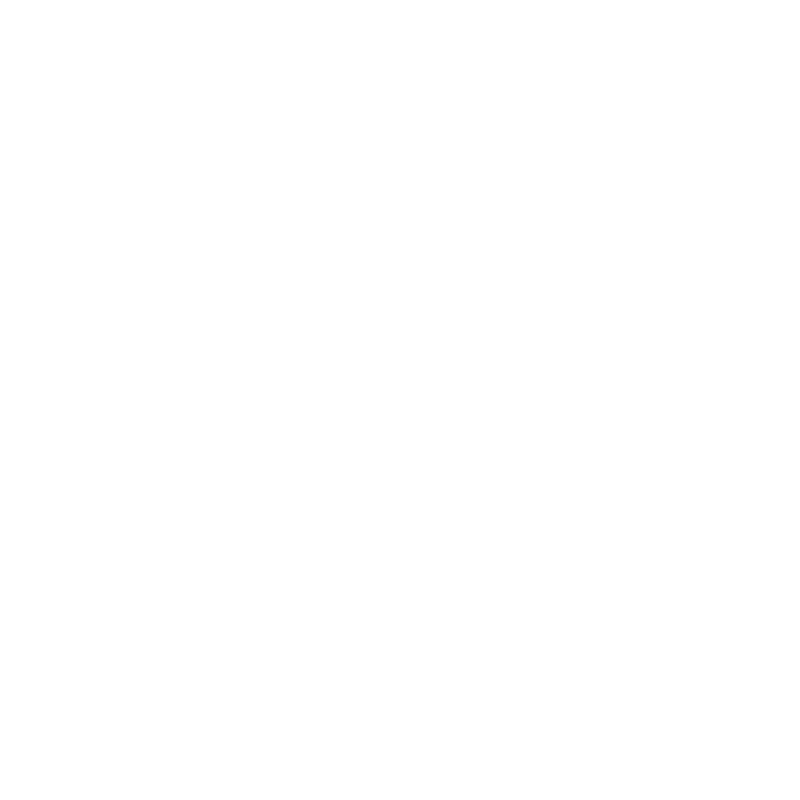 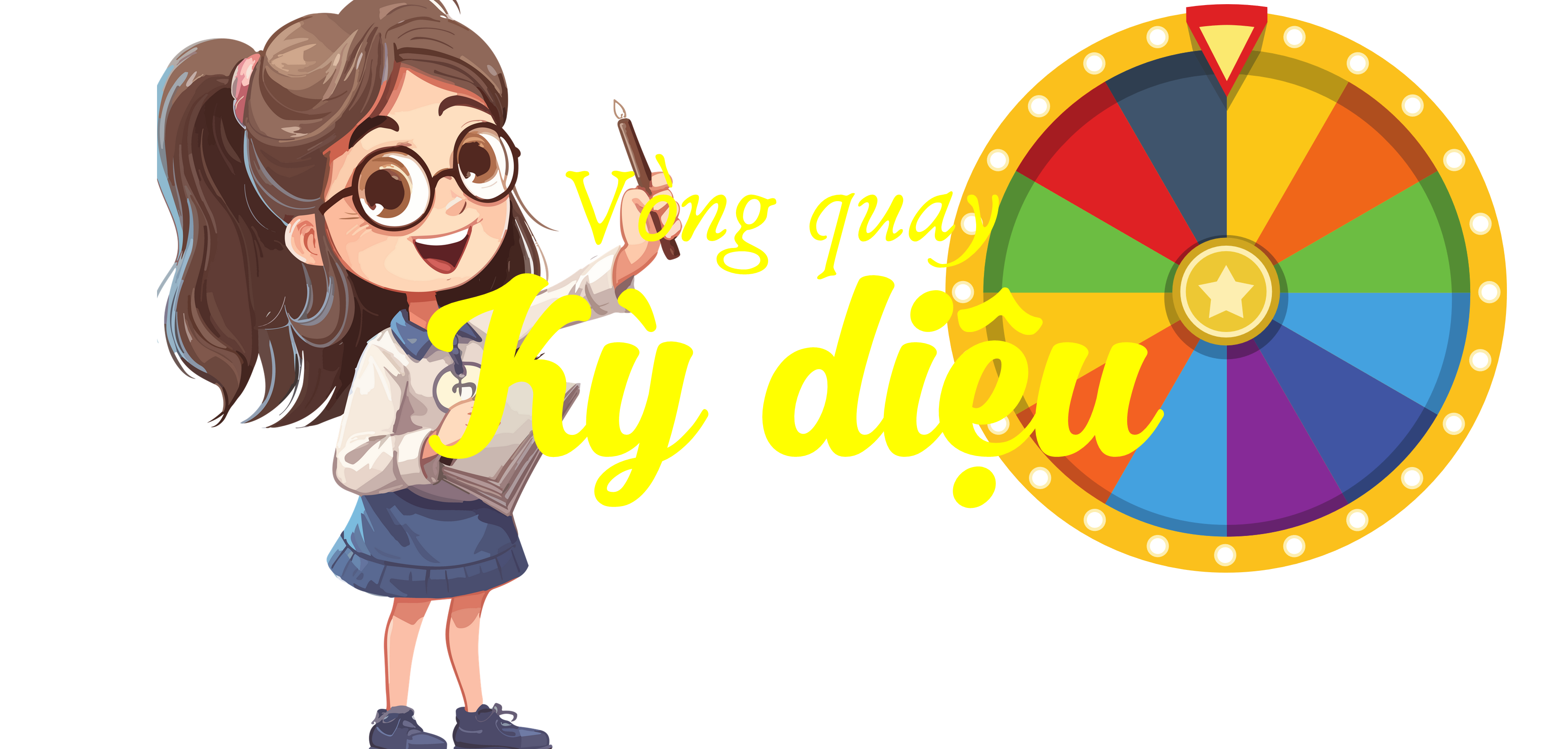 Bắt đầu
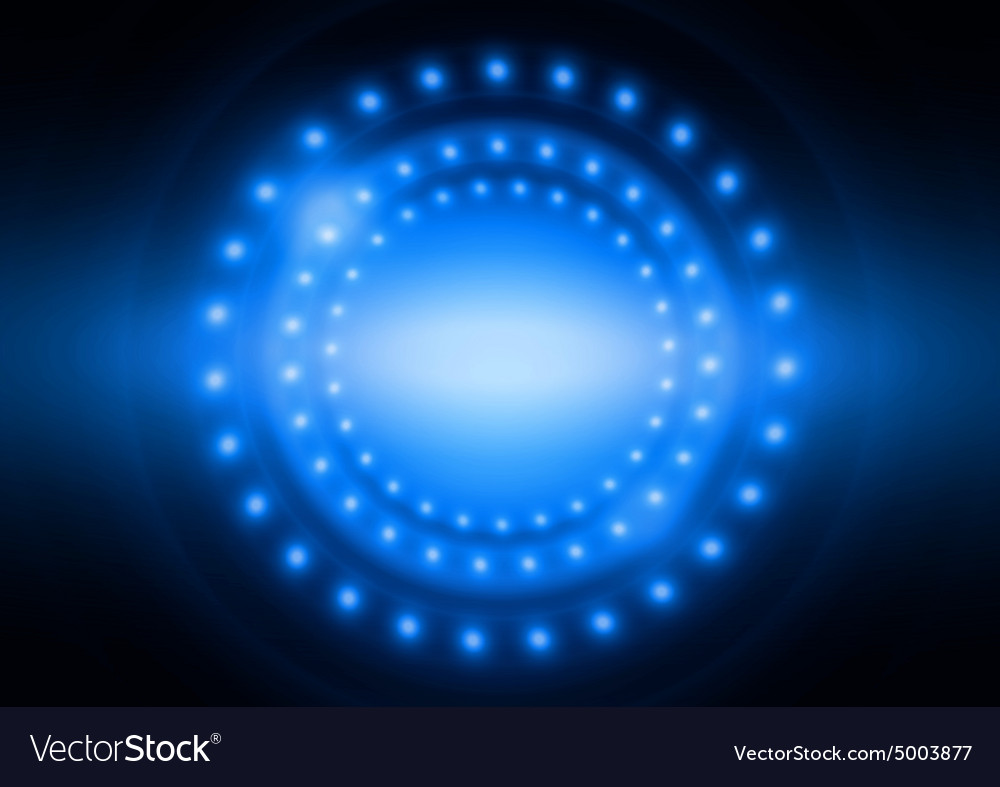 9
8
7
6
5
4
3
2
1
0
9
8
7
6
5
4
3
2
1
0
9
8
7
6
5
4
3
2
1
0
9
8
7
6
5
4
3
2
1
0
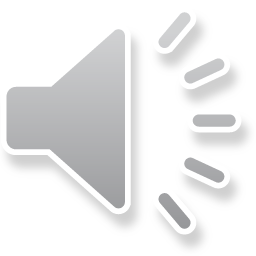 ĐỘI 2
ĐỘI 1
Câu 4
Câu 5
Câu 3
Câu 6
1
2
3
Mất lượt
Câu 2
4
5
6
Câu 1
Câu 7
Phần thưởng
9
7
8
Câu 8
Câu 10
Câu 9
10
Chúa Giêsu và các môn đệ rời 
Bết- xai- đa để đi đến vùng nào?
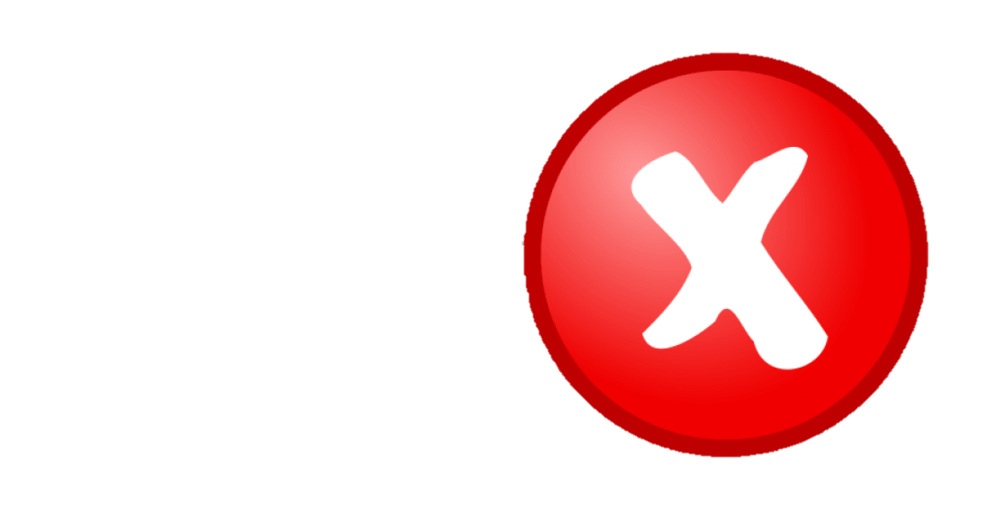 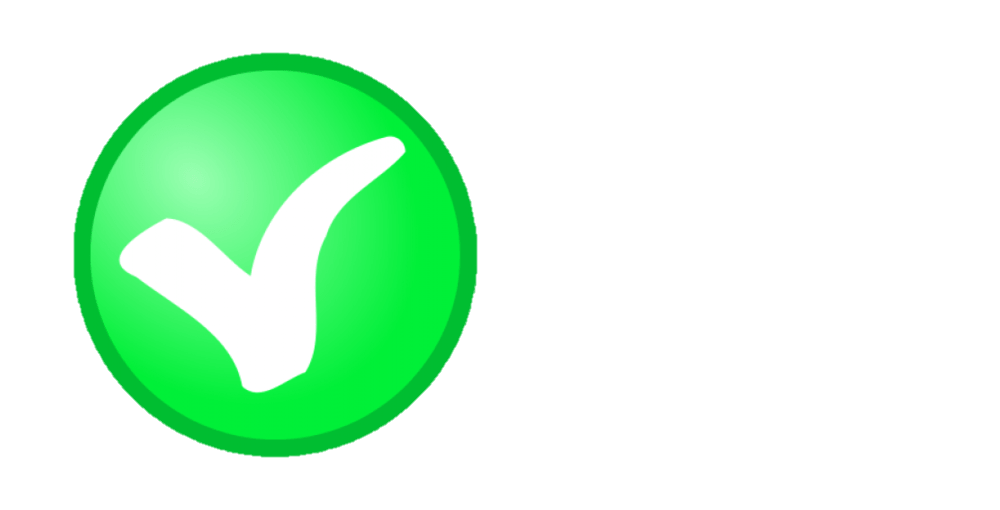 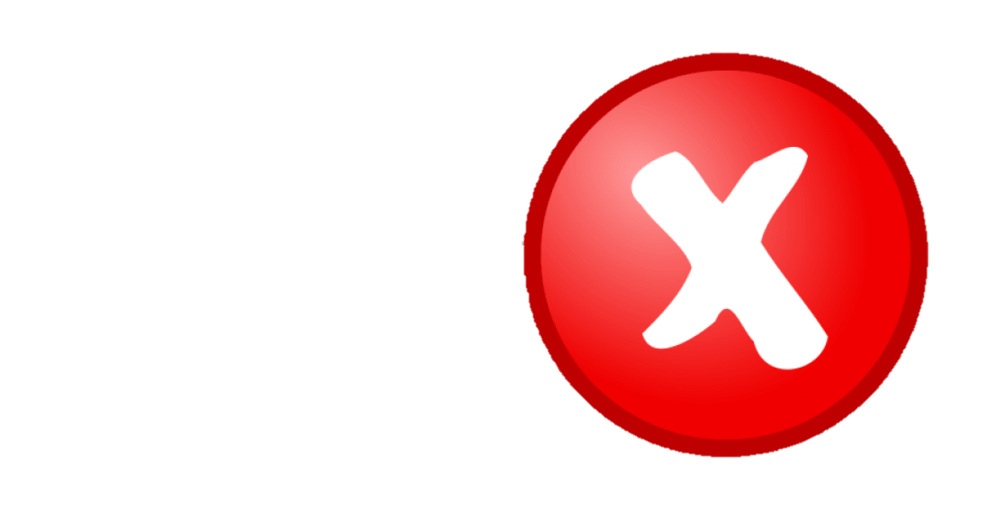 A. Biển chết
B. Jordan
C. Xê-da-rê Phi-líp-phê.
2.	Chúa Giêsu hỏi các môn đệ về điều gì?
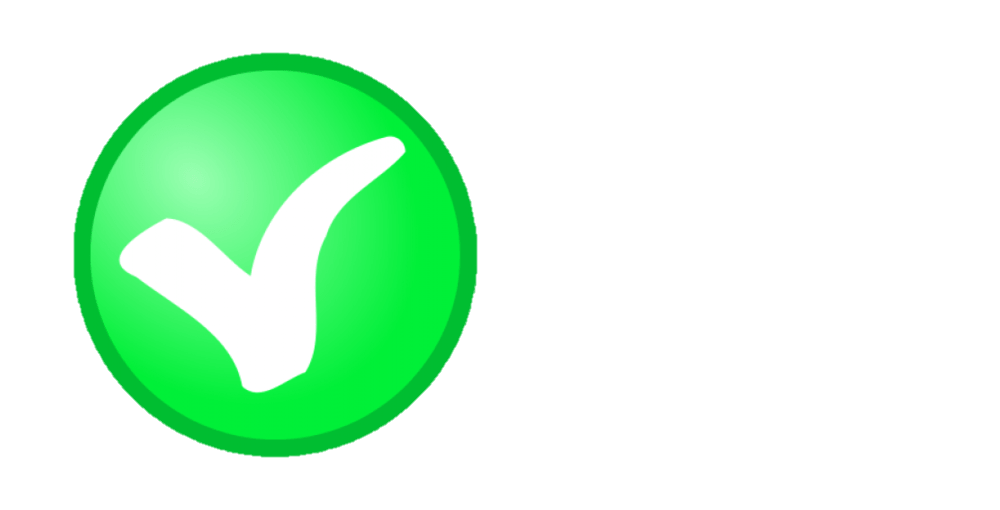 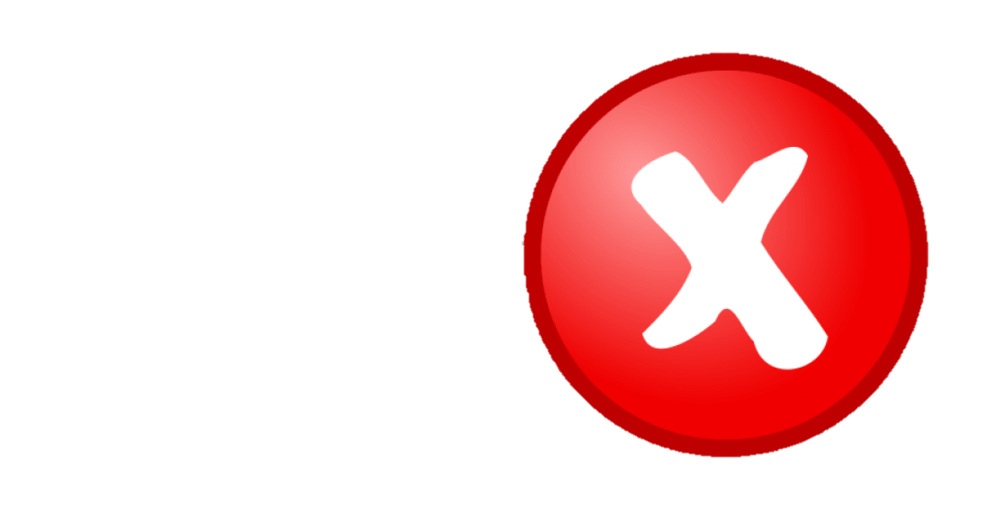 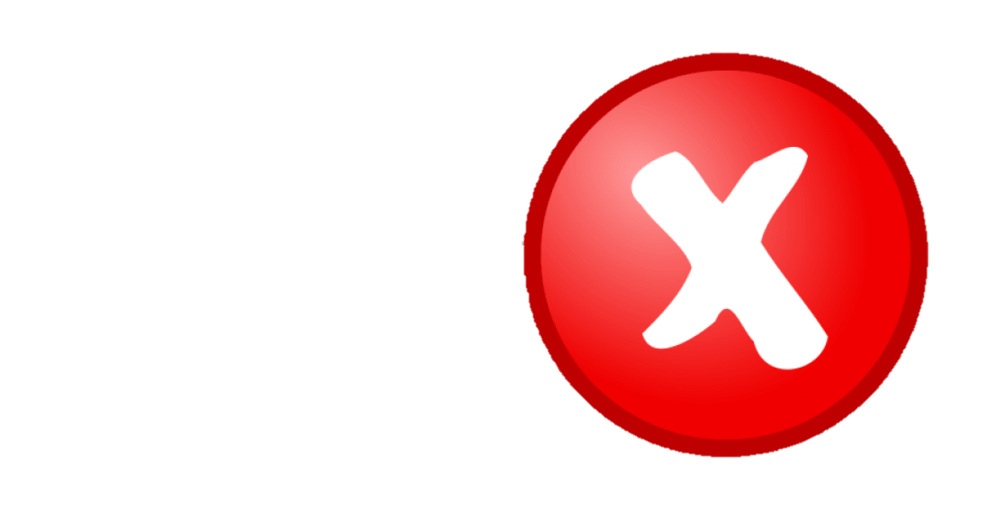 A. Người ta nói Thầy là ai?
B. Thầy là người Galile ?
C. Thầy có phải là Đấng phải không?
Câu 3: Ai đã trả lời câu hỏi của Chúa Giêsu: “anh em bảo Thầy là ai”?
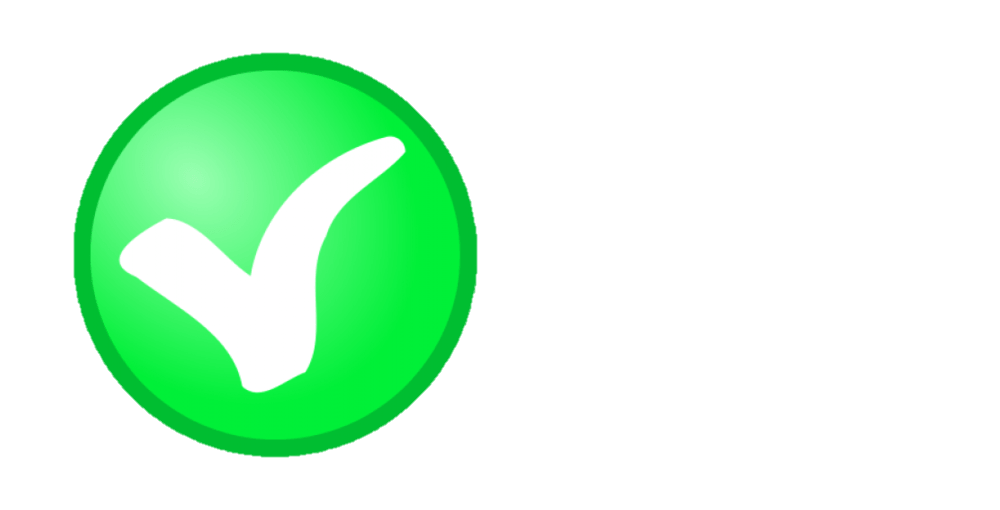 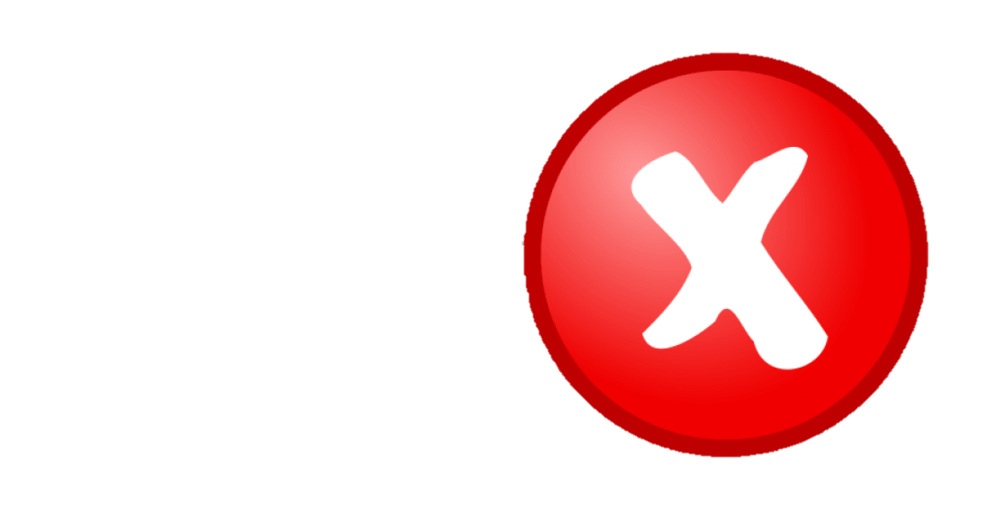 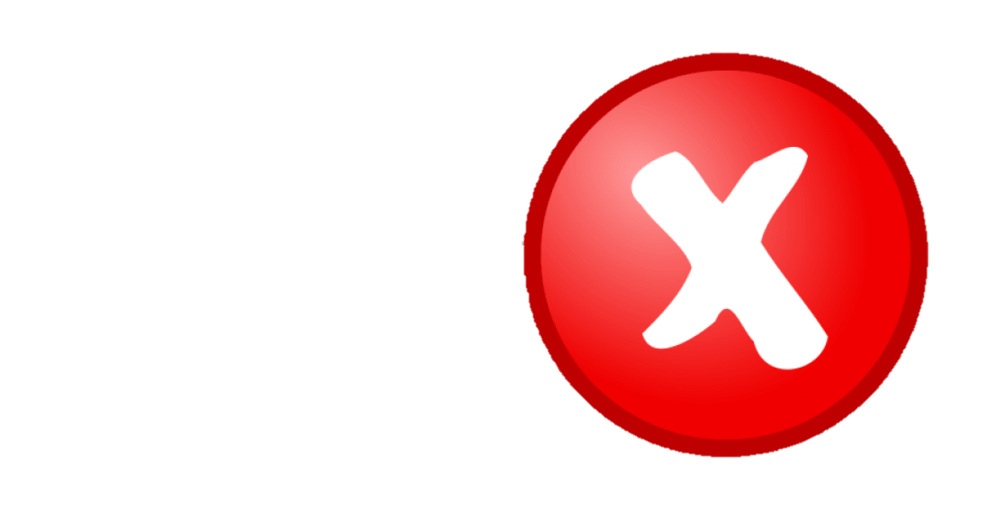 A. Gioan
B. Ông Phêrô
C. Nathanaen
Câu4: Câu trả lời của ông Phêrô là gì?
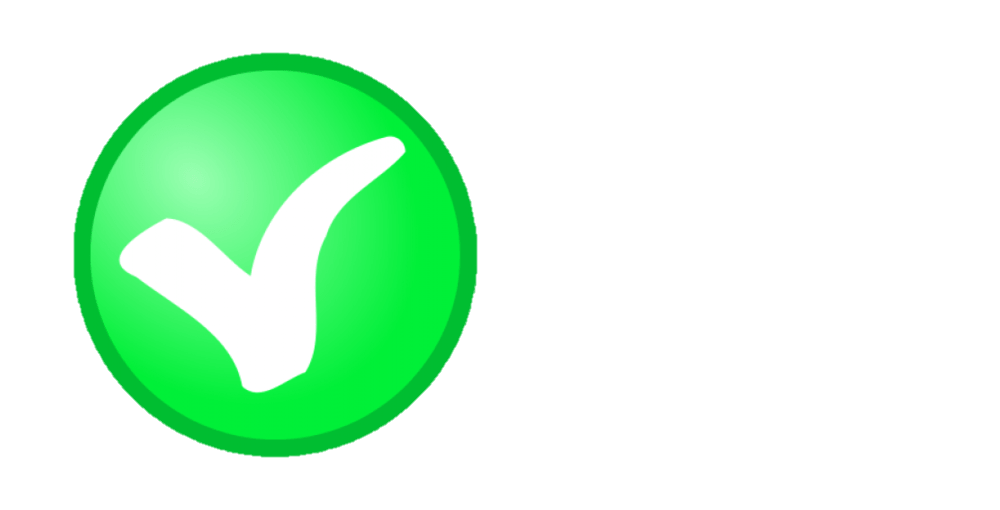 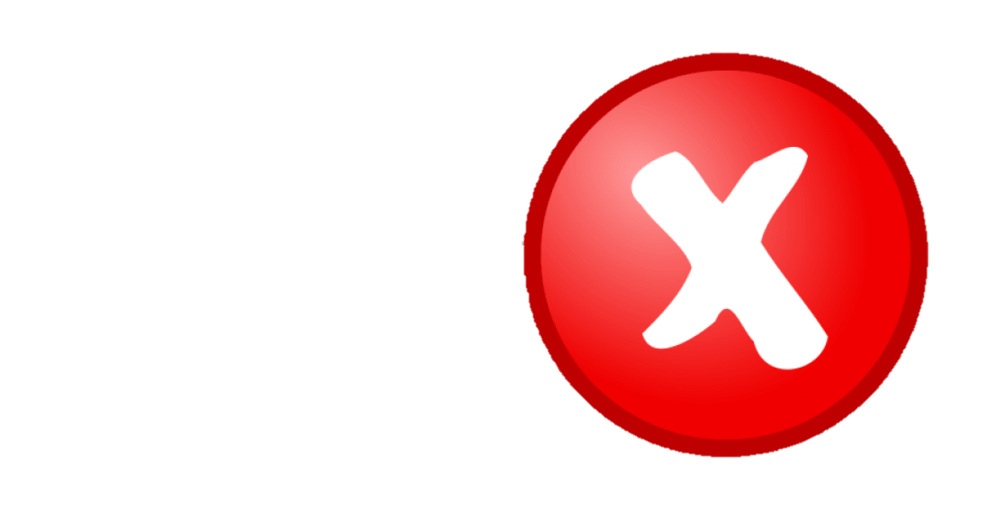 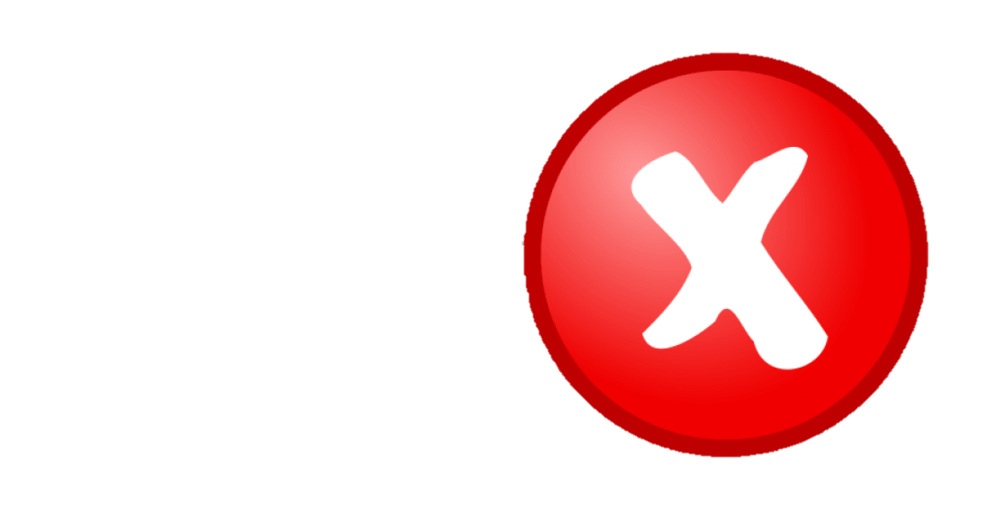 A. Thầy Giêsu
B. Thầy là 
Đấng Kitô.
C. Ngôn sứ 
vĩ đại
5.	Điền vào chỗ trống: “Con người phải chịu ...nhiều, bị các kỳ mục thượng tế loại bỏ,…và sau ba ngày sẽ sống lại.
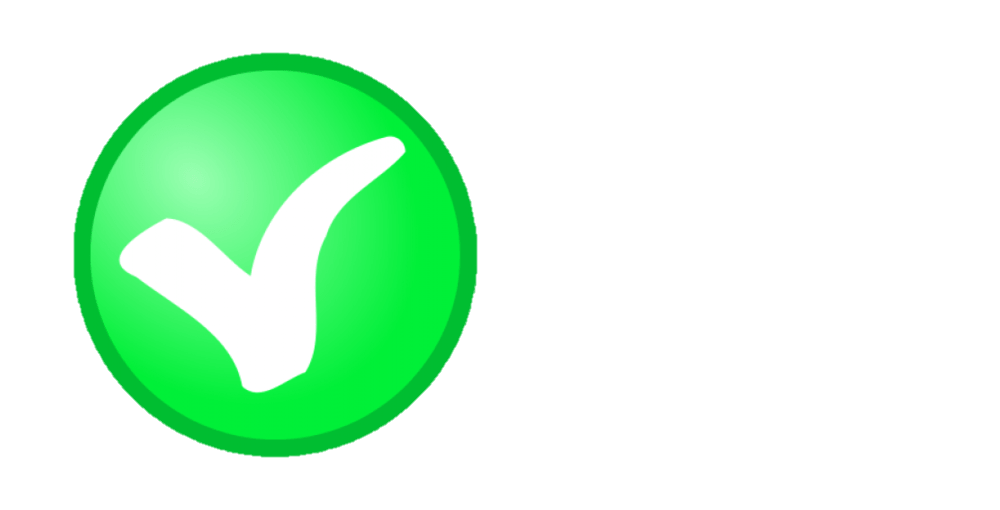 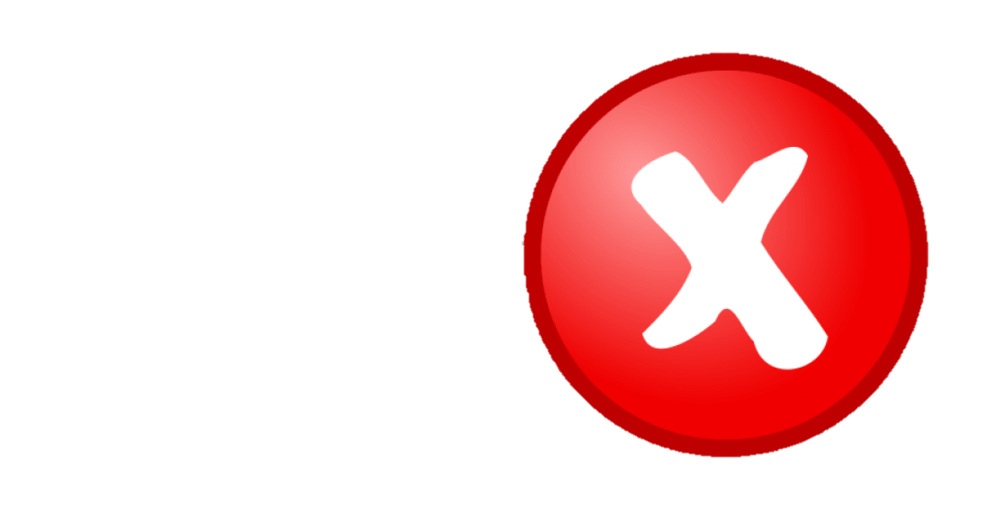 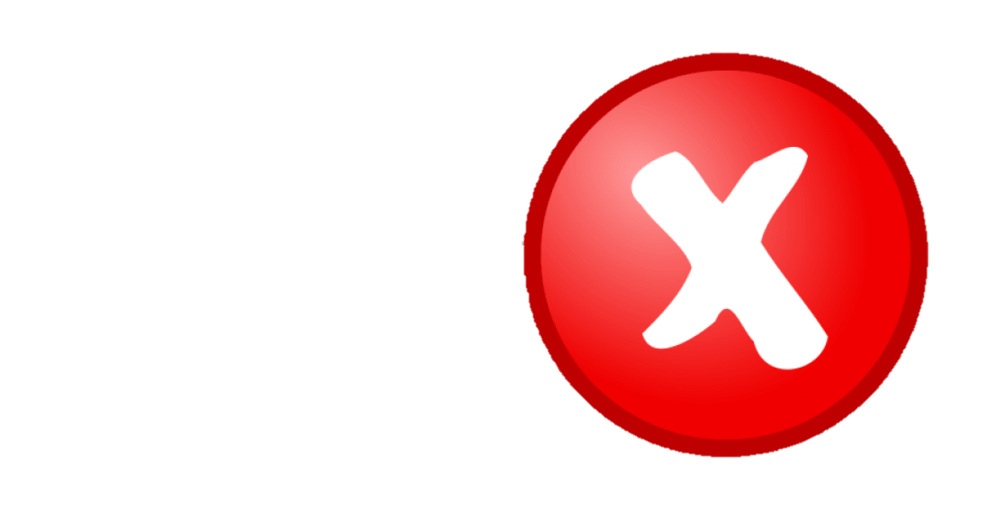 Đau đớn/ 
đau khổ
Đau khổ/ khinh khi
Đau khổ/ 
bị giết chết
6.	Ông Phêrô đã làm gì khi nghe Thầy báo trước về cuộc tử nạn và phục sinh?
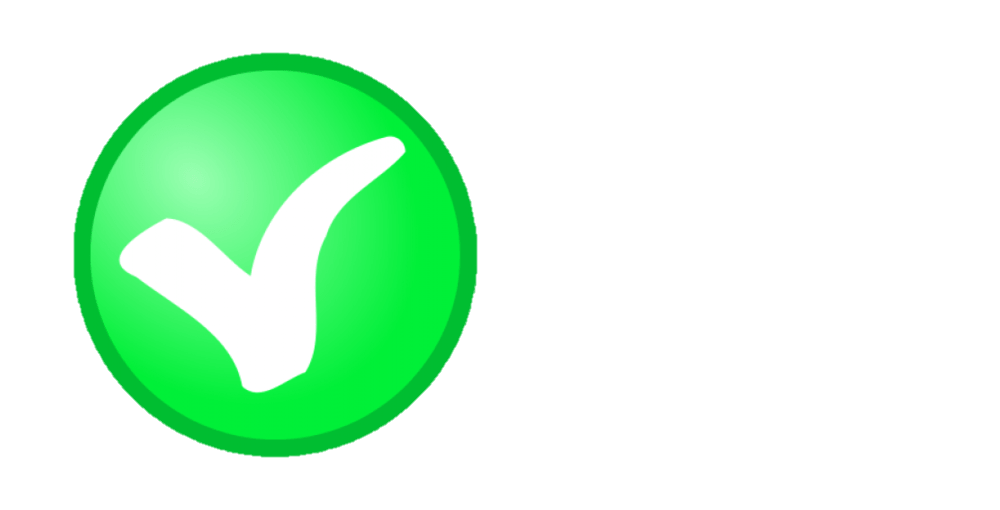 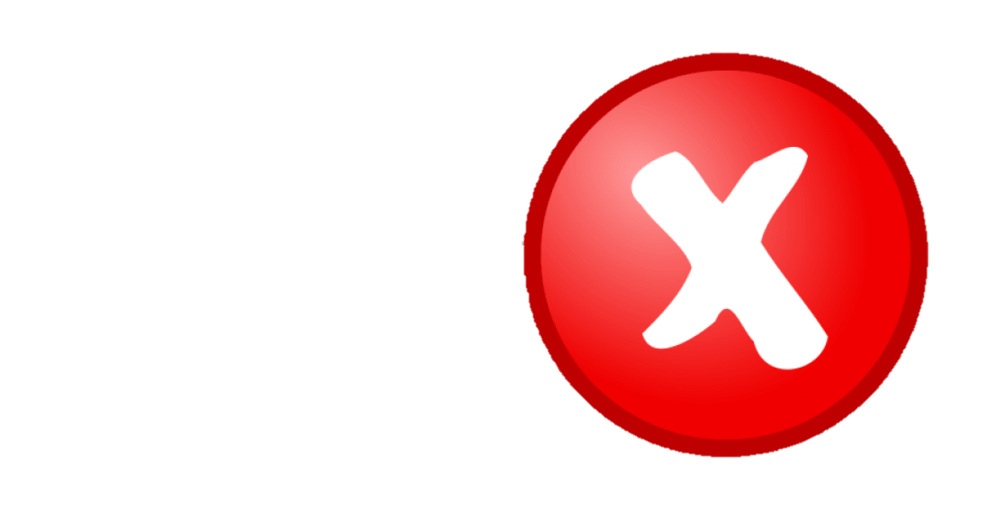 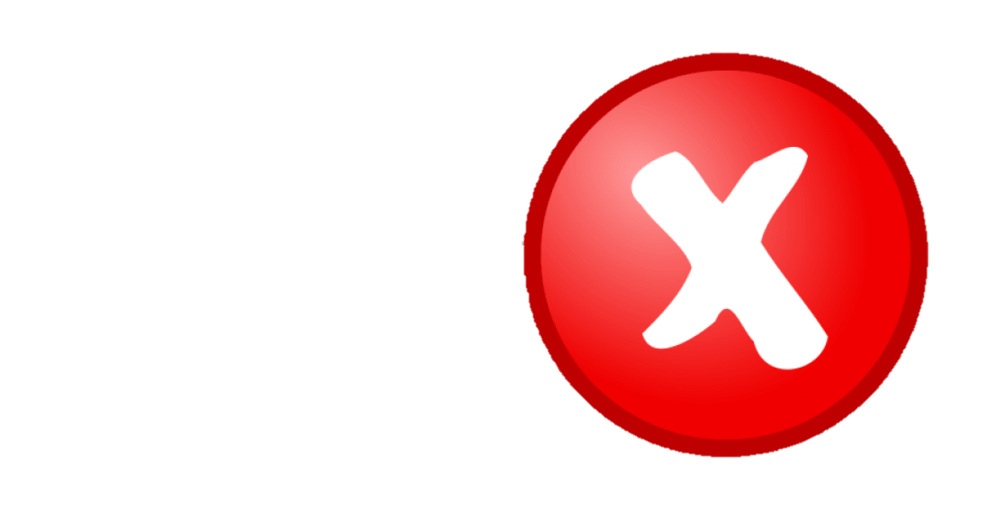 C.Trách Người.
A. Bỏ đi
B. Xin đi cùng
7.	Dân chúng nói Đức Giêsu là ai?
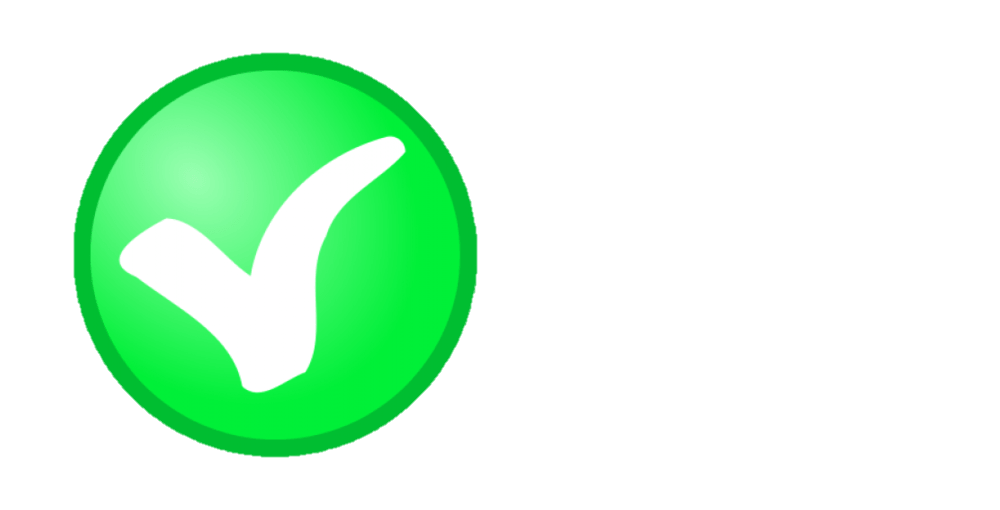 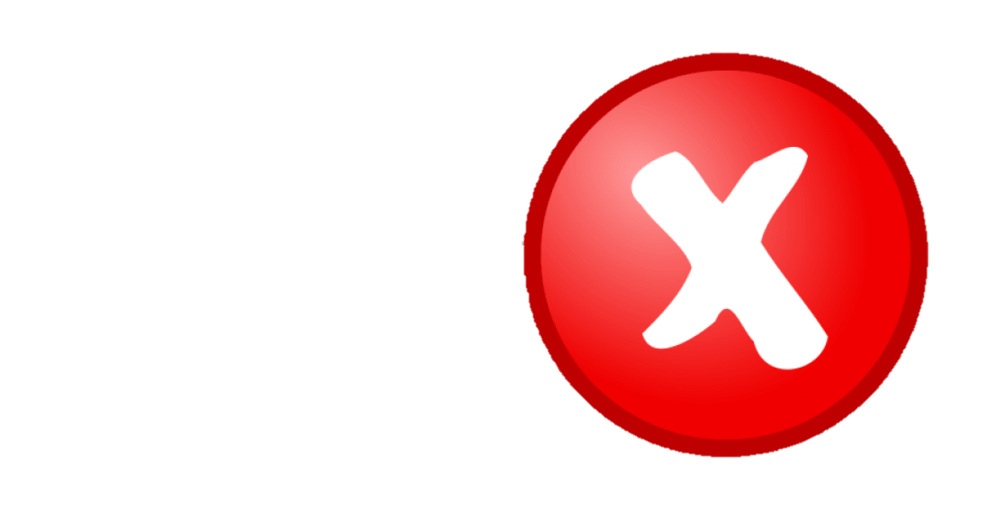 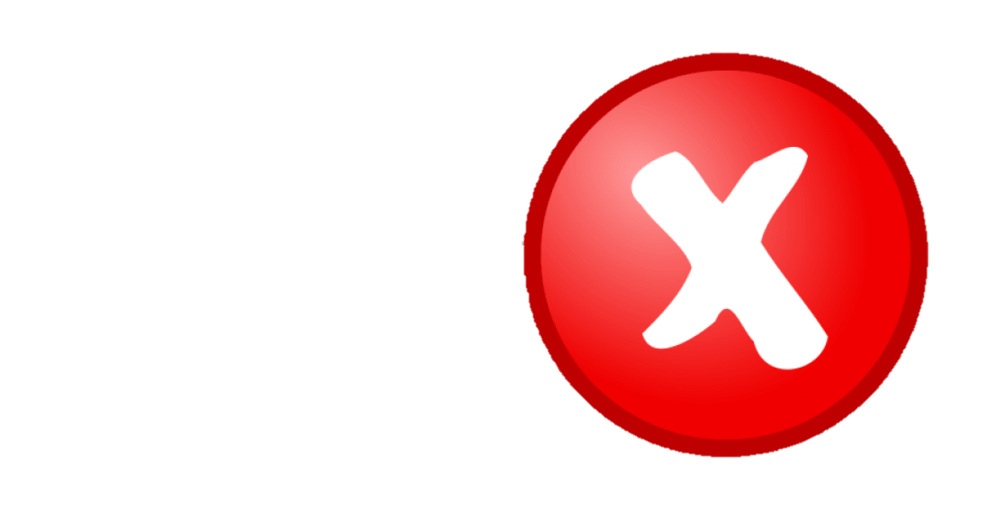 C. cả A và B đều đúng.
A. Gioan tẩy giả
B. Êlia, một ngôn sứ
8.	Chúa Giêsu đã nói gì về thái độ và hành động của Phêrô?
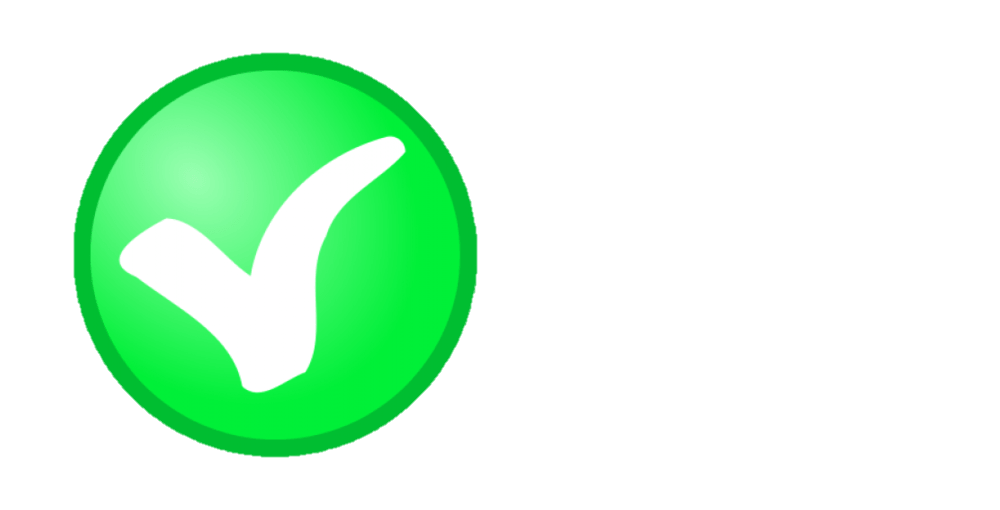 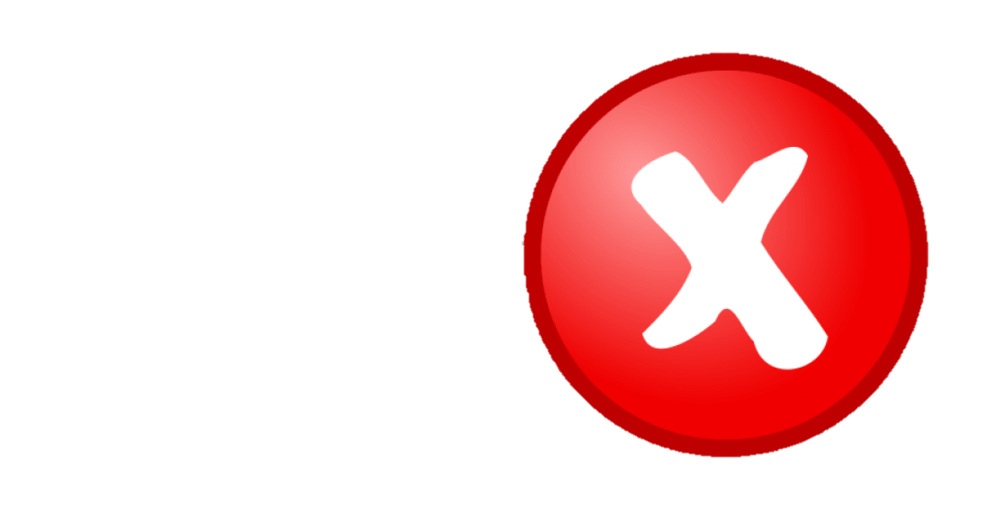 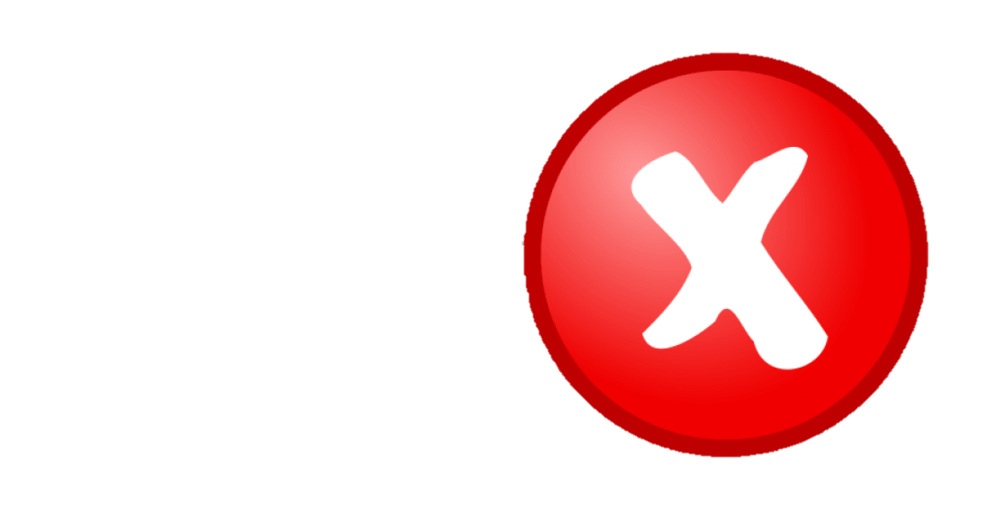 A. Xatan anh cản lối Thầy
B. Xéo đi.
C. Lui ra.
9.	Điều kiện để theo Chúa Giêsu?
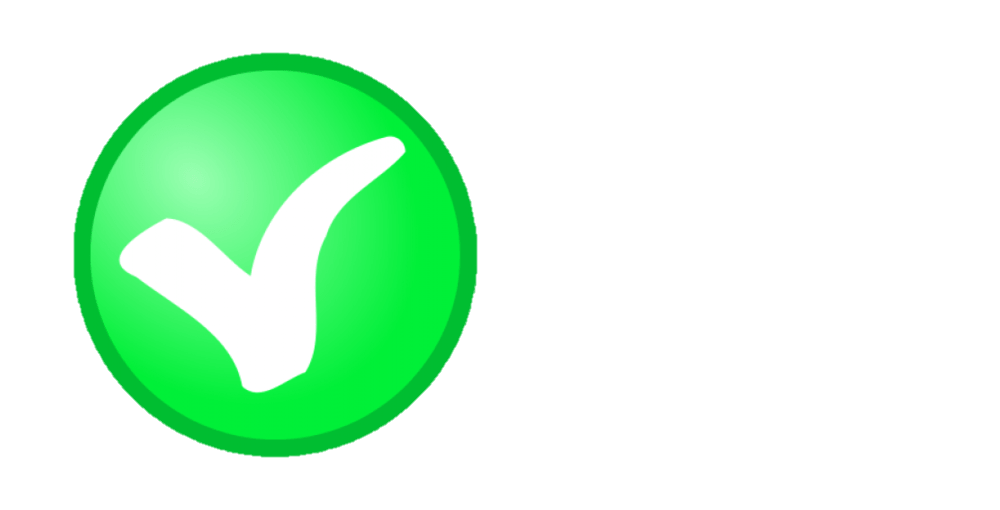 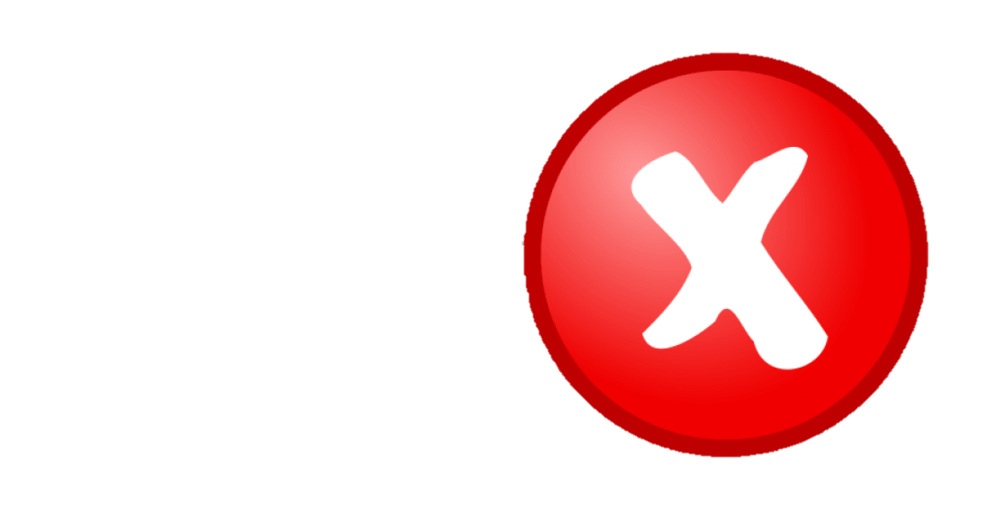 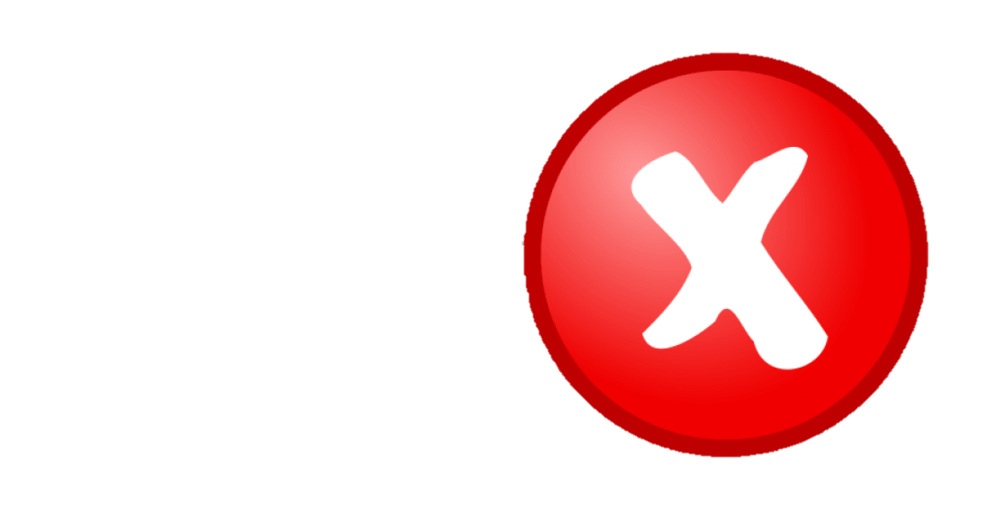 A. Làm điều thiện và việc lành phúc đức.
B. Từ bỏ mình/ vác thập giá mình
C. Tin.
10.	Điền vào chỗ trống: “Ai muốn giữ mạng sống mình thì sẽ mất; còn ai liều giữ mạng sống mình vì …và… thì sẽ cứu được mạng sống ấy?”
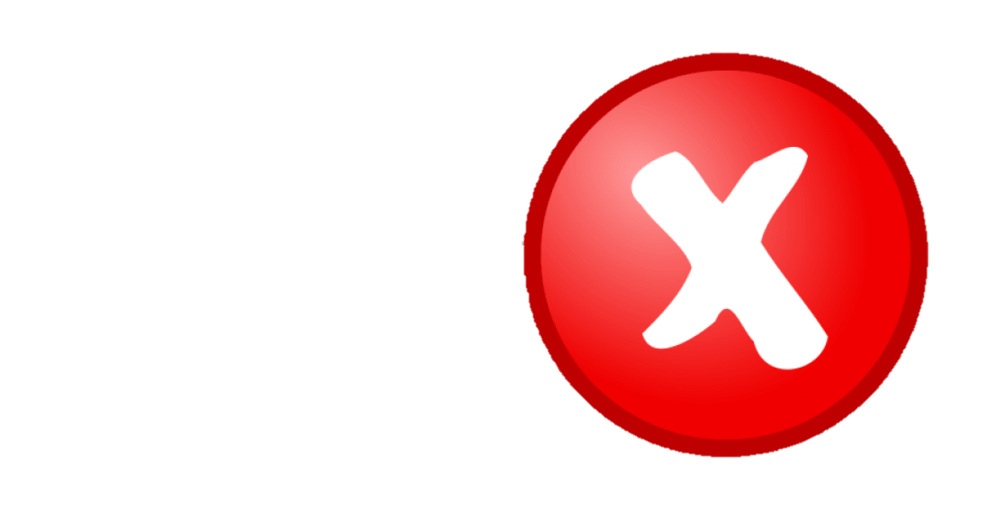 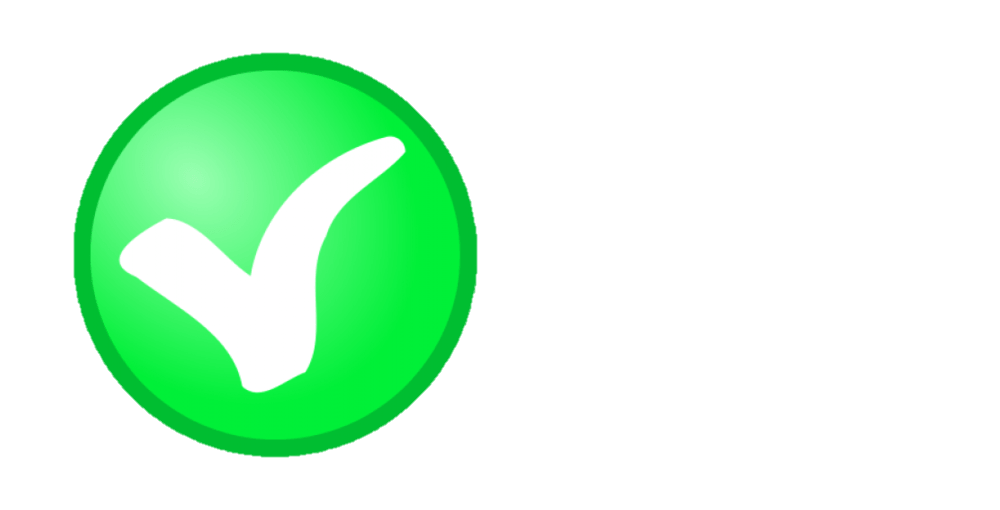 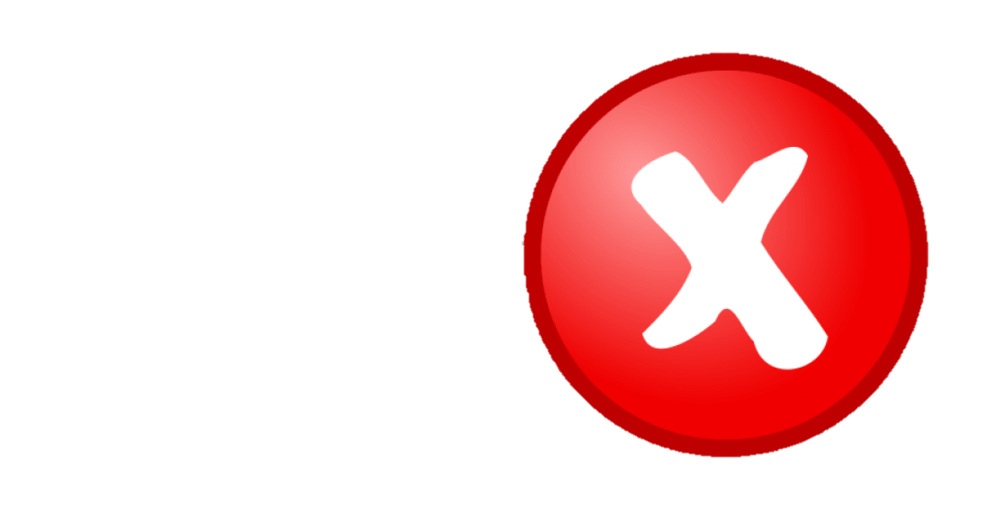 C. Tôi/ 
Tin Mừng
A. Tha nhân/ người than cận
B. Tôi/ người anh em
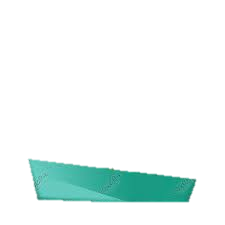 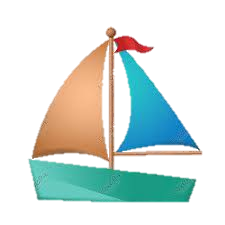 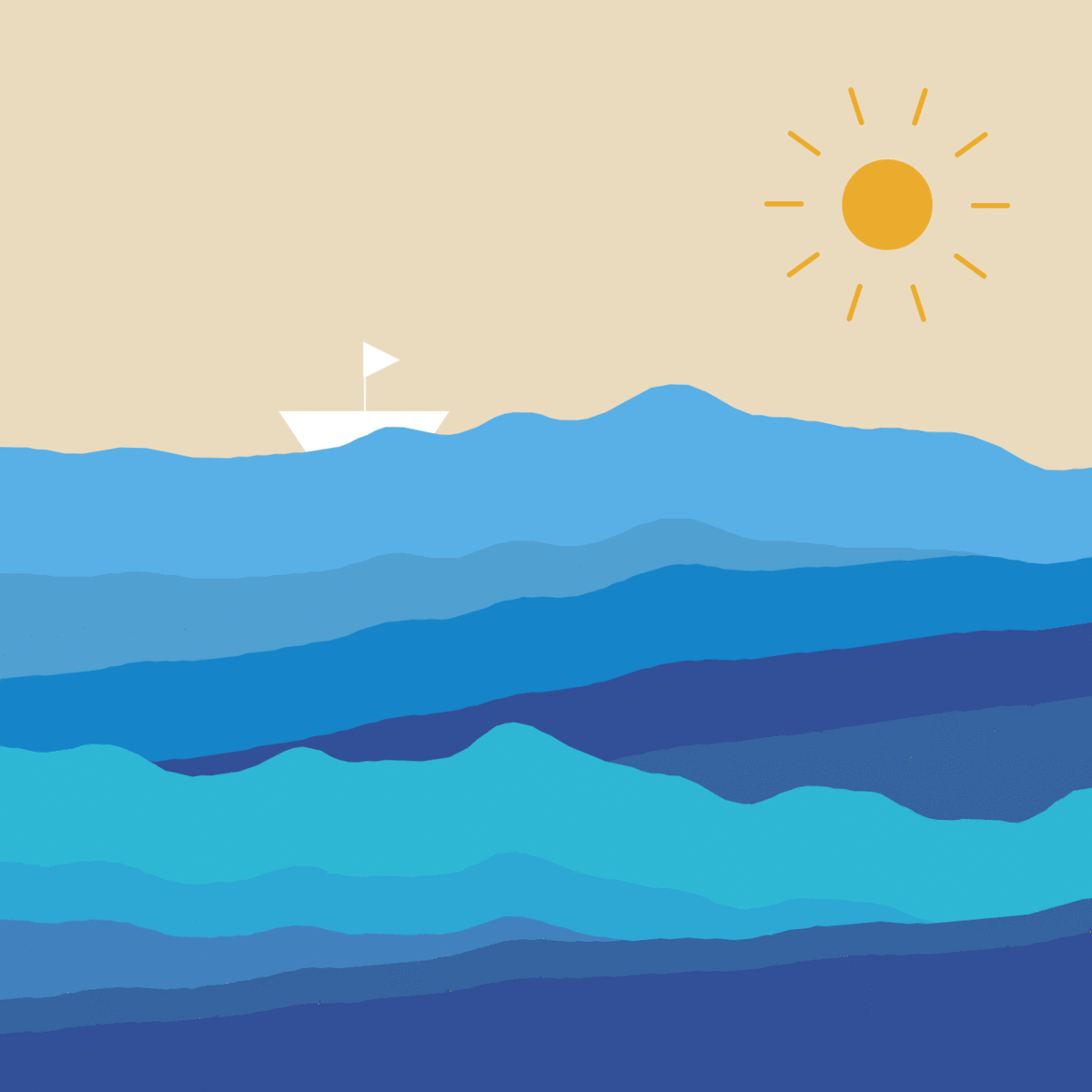 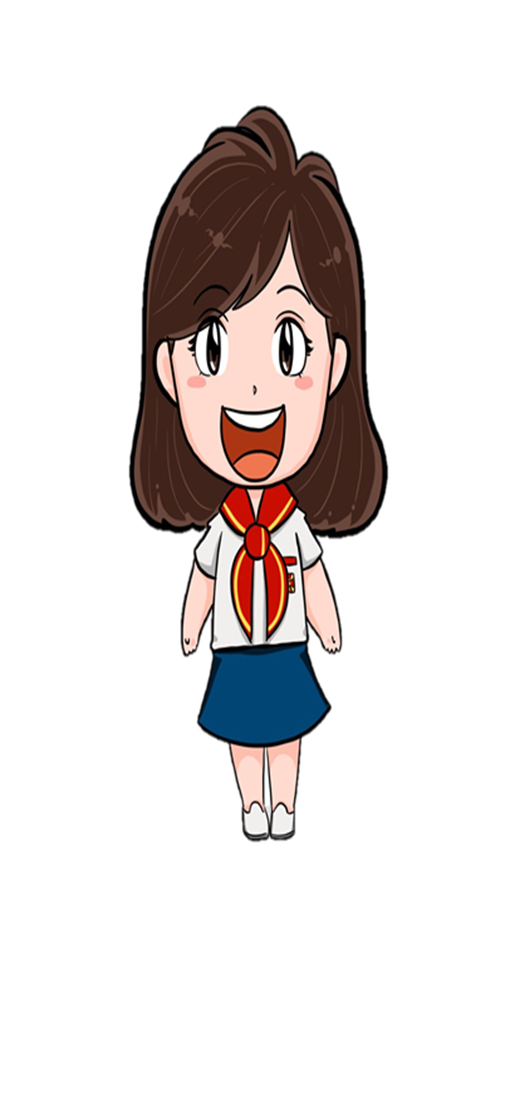 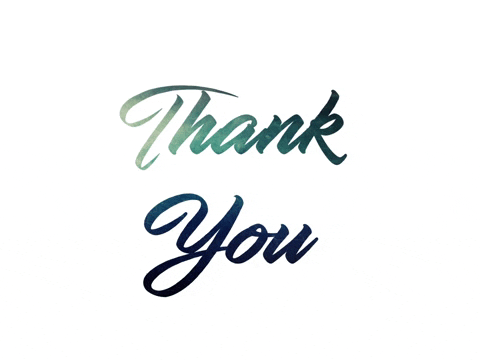